Аксіологічні конструкти Просвітництва й Романтизму: антагонізм суспільного й індивідуального
НІКОЛОВА ОЛЕКСАНДРА ОЛЕКСАНДРІВНА
кандидат філологічних наук, доцент
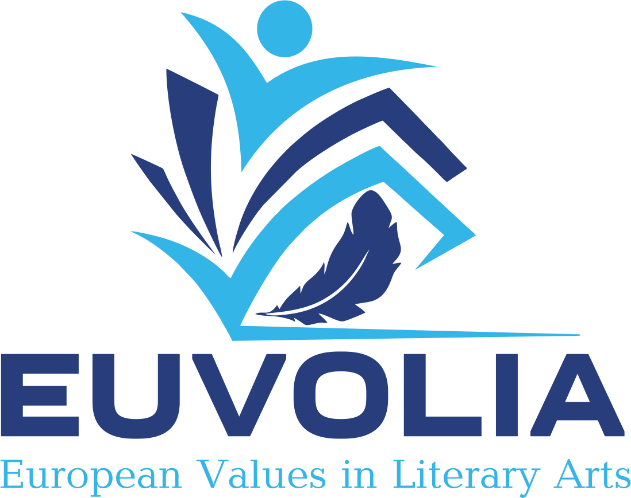 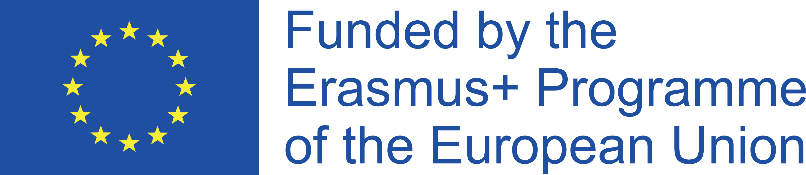 Система ціннісних координат класицизму, Просвітництва та романтизму в країнах Європи:
1. Соціальні детермінанти формування класицистичних принципів у мистецтві. Ідейно-естетична програма французького класицизму (концепція «людини-громадянина» та художні засоби її реалізації). 
2. Передумови виникнення та засадничі цінності європейського Просвітництва (ідеал людини, теорії верховенства права, суспільного договору, «освіченого абсолютизму» і «енциклопедизму»), спроби їх практичного втілення. 
3. Роль французької революції в процесі становлення романтизму як літературного напрямку. «Інаковість», індивідуалізм, образ героя-бунтівника, ідеї соціальної справедливості у творчості письменників-романтиків. Загальносвітове значення європейської просвітницької та романтичної ідеології.
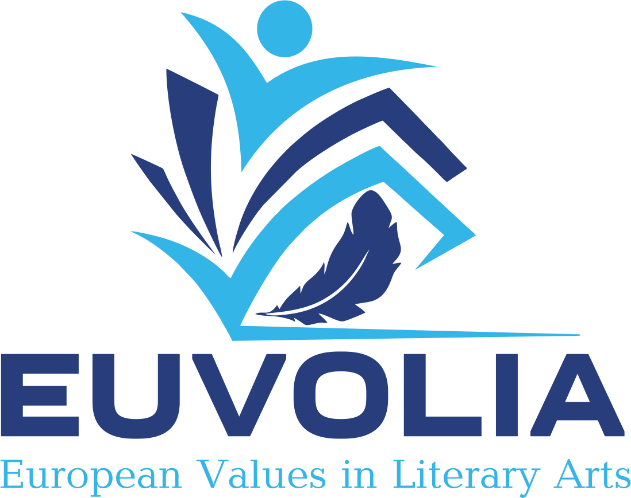 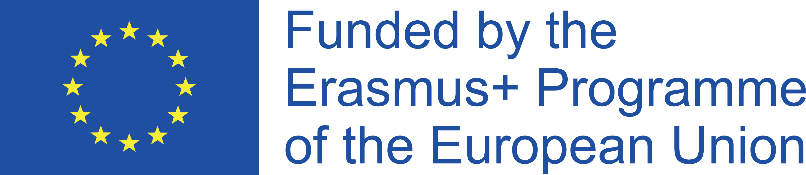 ВАЖЛИВО!

- становлення сучасної системи європейських цінностей відбувалося поступово, по мірі розвитку європейської цивілізації, і на кожному його етапі збагачувалося новими надбаннями;
- становлення системи європейських цінностей відбувалося під впливом певних історичних, соціальних факторів; 
- напрацьовані цінності відображалися в літературі, яка зберігала їх у формі художніх текстів та передавала з покоління в покоління, сприяючи таким чином їхній традиціоналізації.
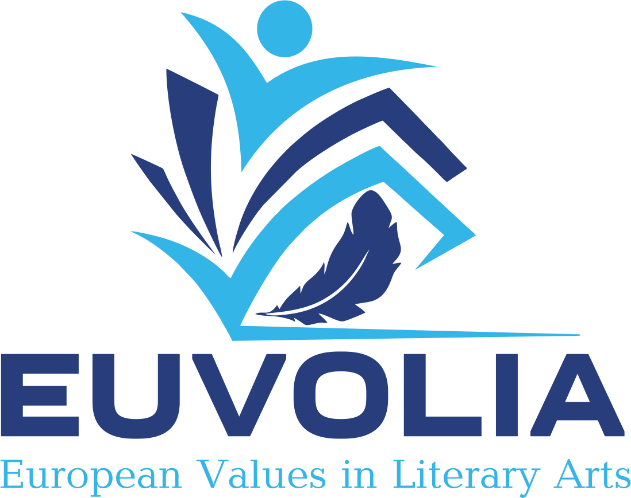 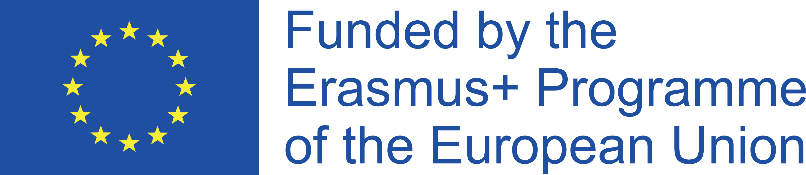 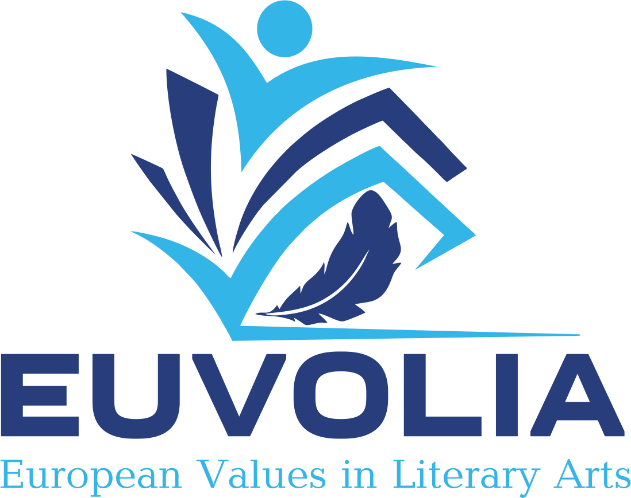 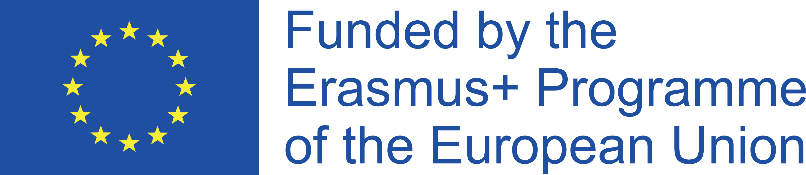 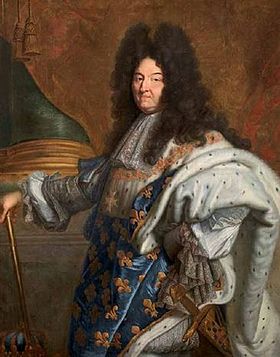 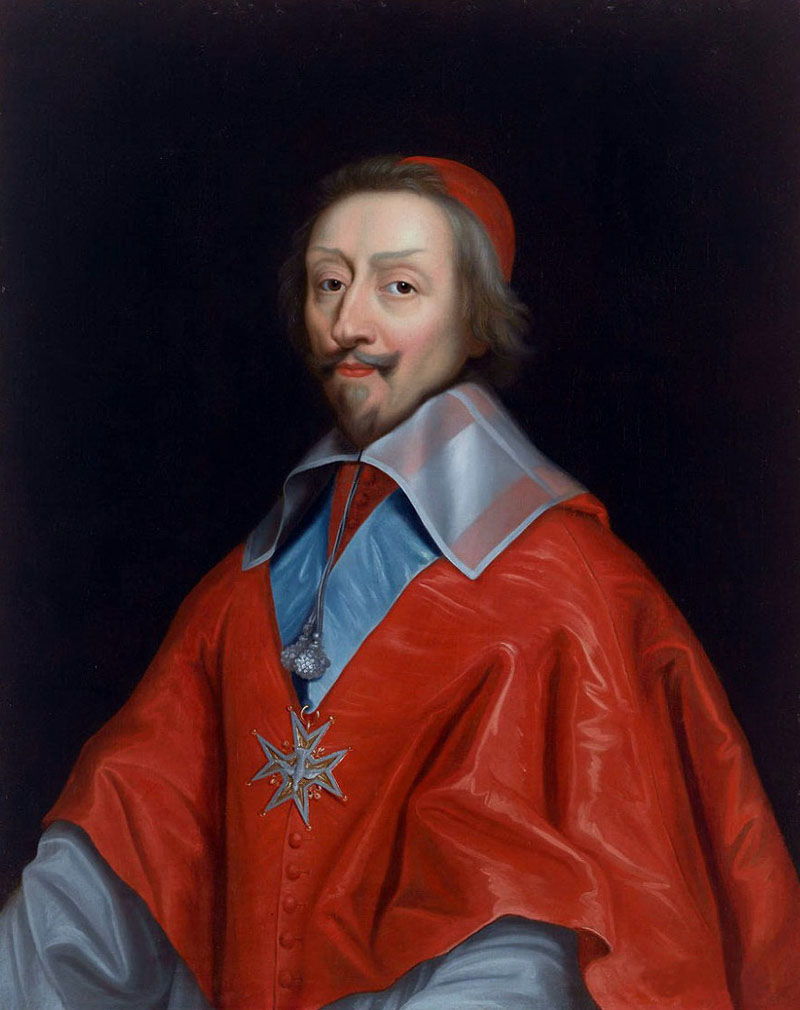 французький абсолютизм
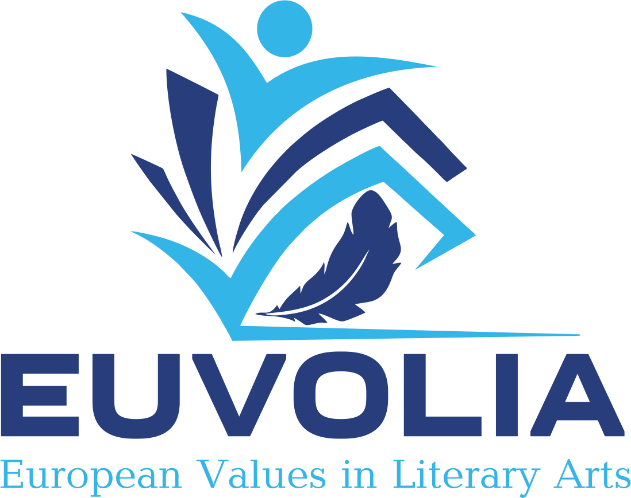 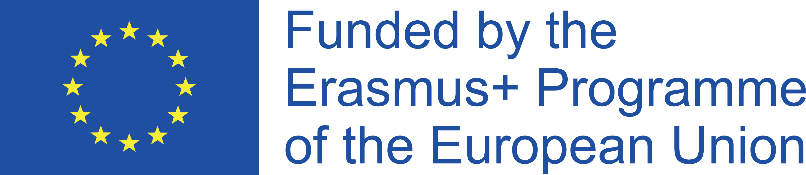 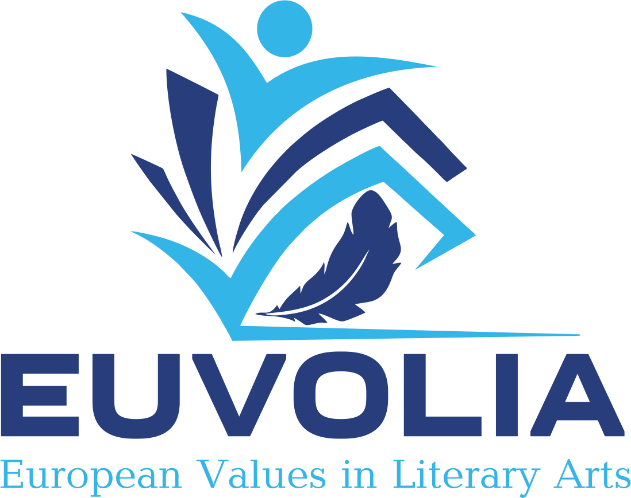 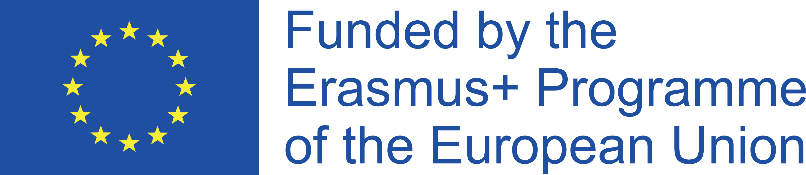 “Мислю - отже існую!”
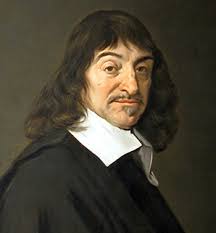 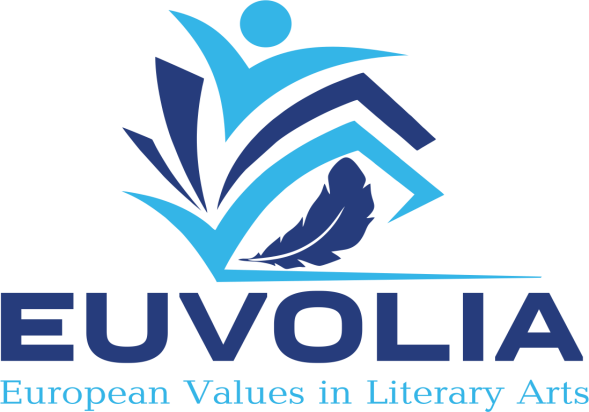 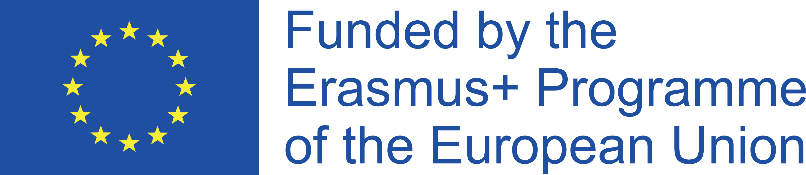 ГРОМАДЯНСЬКА СВІДОМІСТЬ
одна з головних складових ціннісної системи європейського суспільства, у якому людина не байдужа до того, що відбувається в її країні, завжди готова взяти участь у заходах, спрямованих на захист інтересів держави
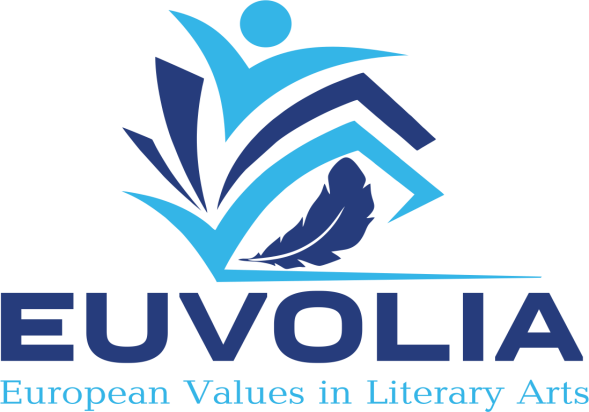 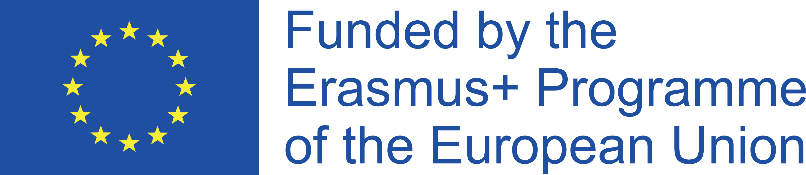 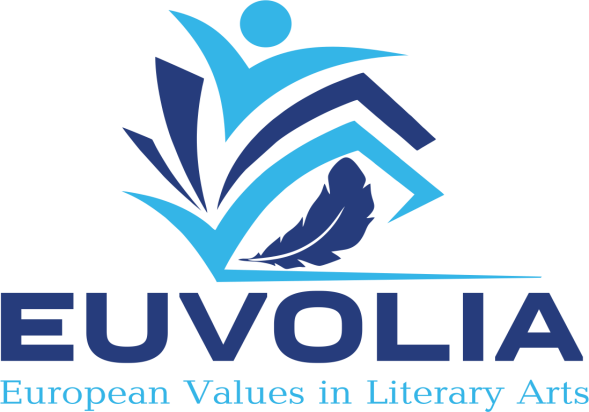 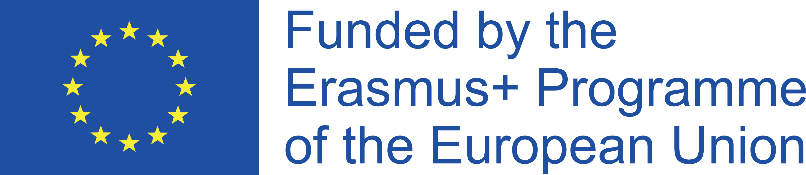 «Горацій» П. Корнеля.
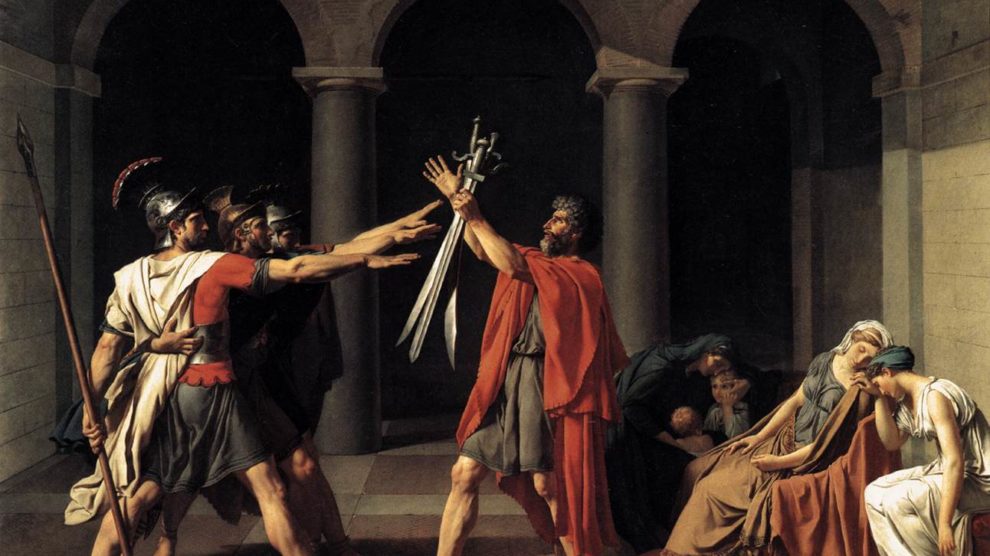 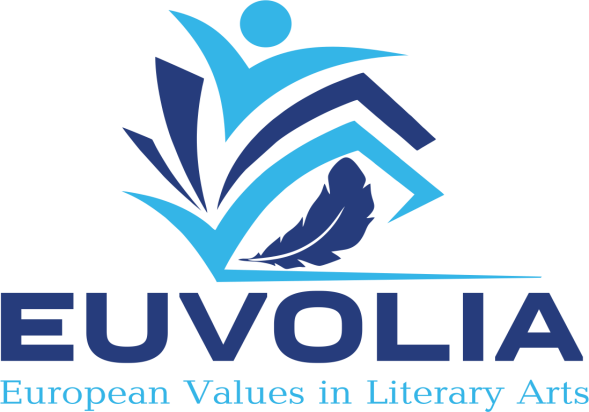 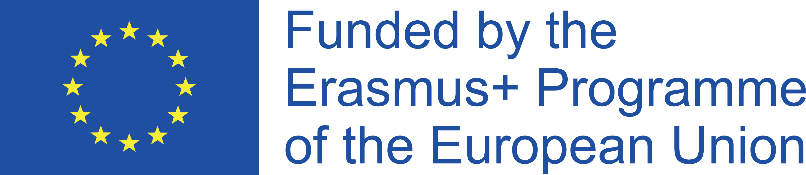 ПРОСВІТНИЦТВО
                       англ. Enlightenment, 
     франц. Lumiere, нем. Aufklarung
РОЗВИТОК НАУКИ                  НОВА ЛЮДИНА
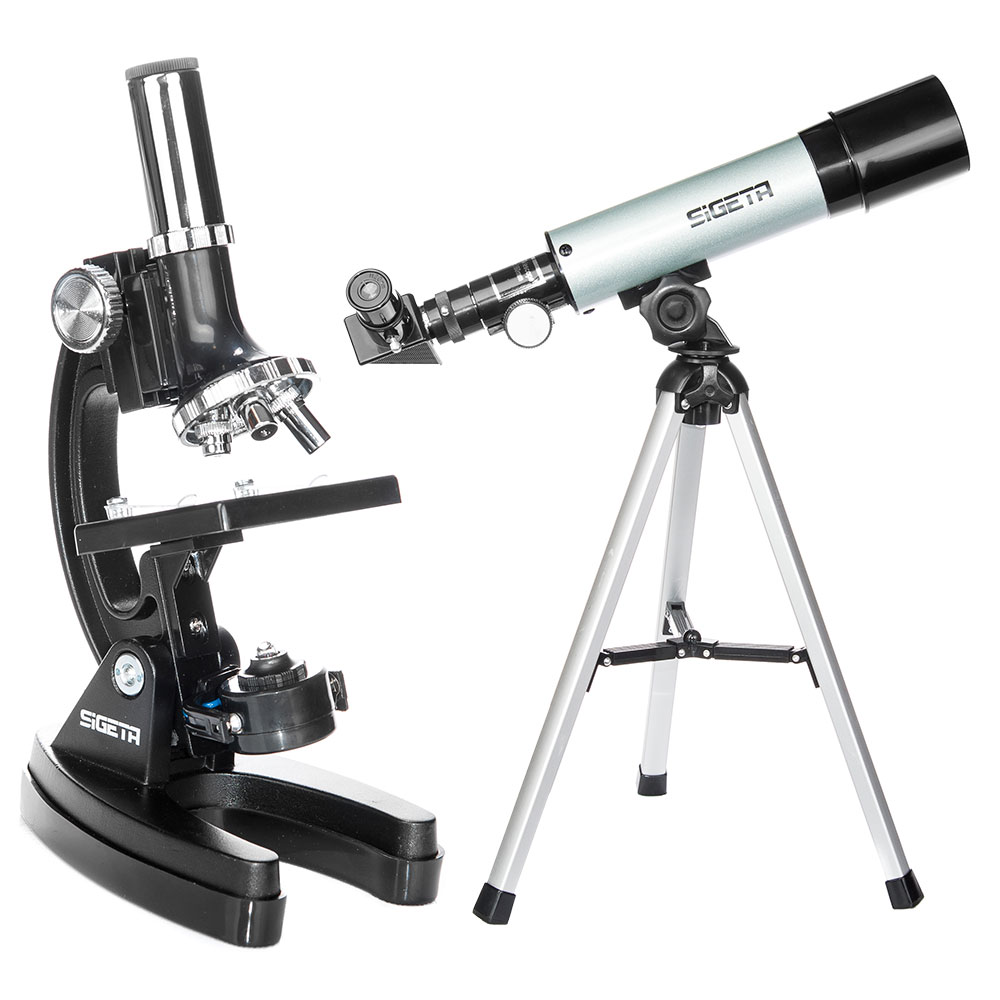 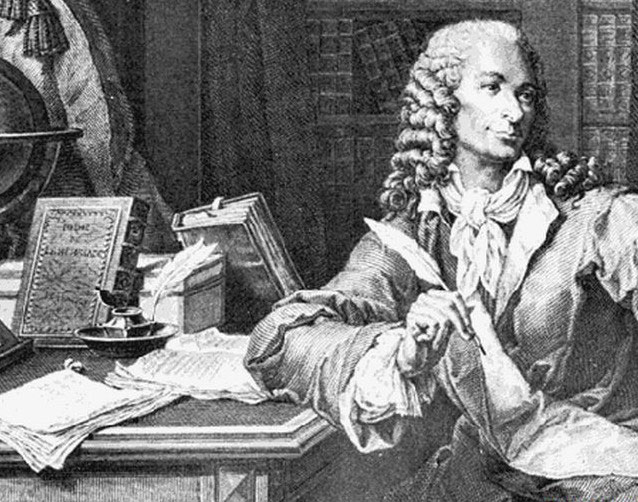 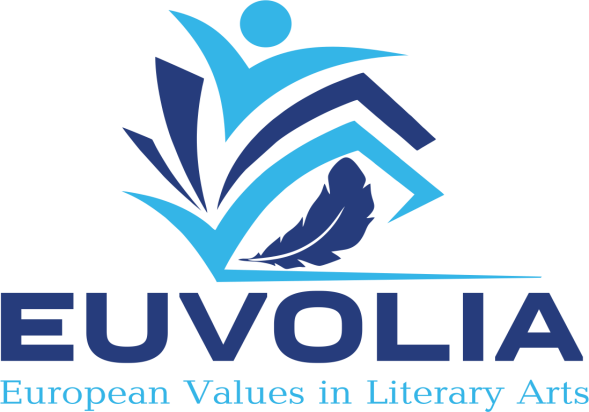 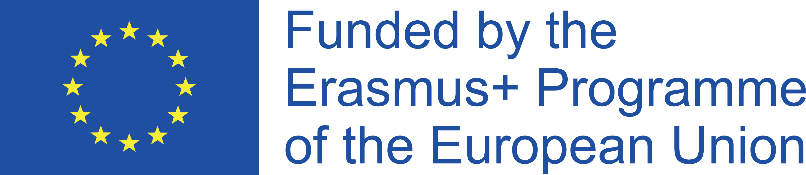 «Просвітництво - це вихід людини зі стану неповноліття, у якому вона перебувала з власної провини.... Май мужність користатися своїм власним розумом!» (І. Кант).
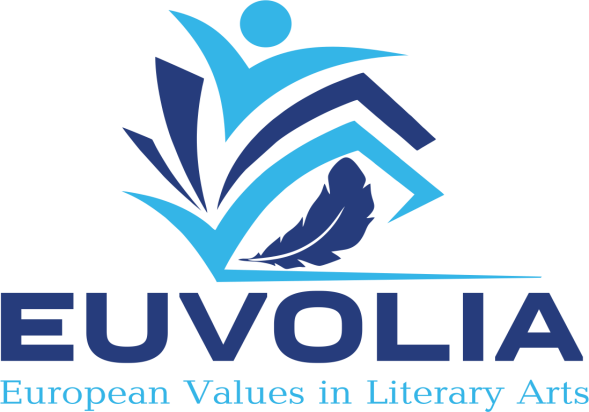 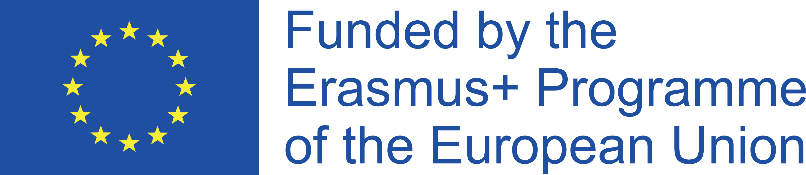 Провідні ідеї Просвітництва мають велике значення для формування системи європейських цінностей:


культу розуму та науки;
критика неуцтва, забобонів;
верховенство права;
гуманізм (гуманістичний 
Ідеал мислячої людини);
соціальна активність,
спрямована на досягнення 
суспільної користі
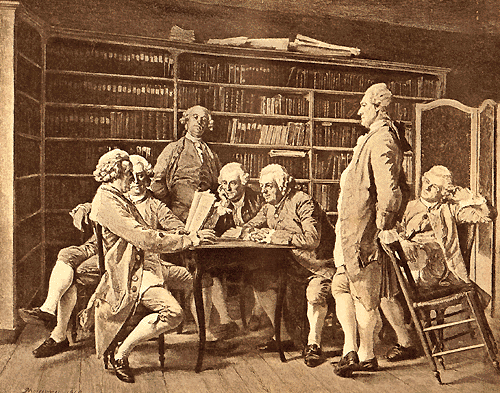 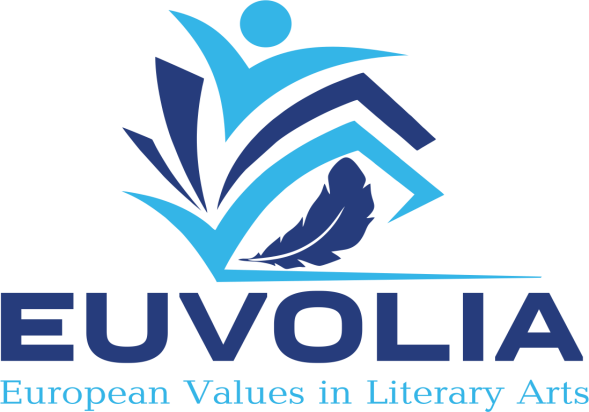 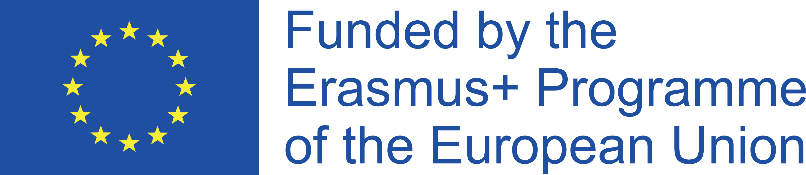 Ідеї Просвітництва знайшли відображення у творчості письменників різних країн:  Д. Дефо, Дж. Свіфта, Вольтера, Д. Дідро, Ж.-Ж. Руссо, Й. В. Ґете, Г. Е. Лессінга тощо.
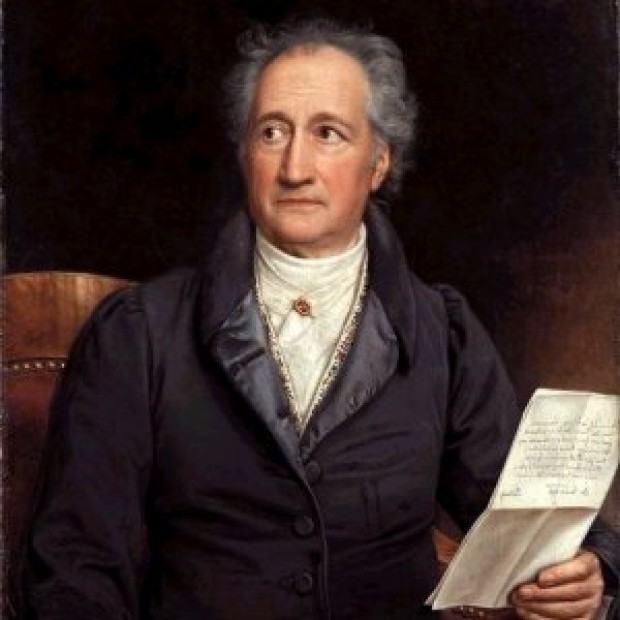 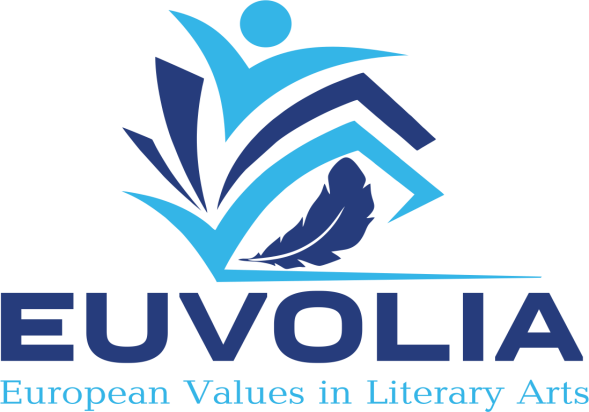 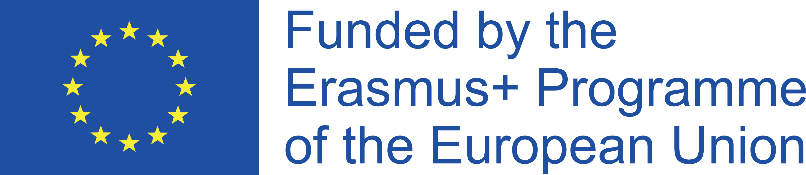 Завдяки Просвітництву затвердилися такі ціннісні орієнтири у Європі як: 
культ розуму та гуманістичний ідеал мислячої людини, яка шукає своє місце у світі, прагне самостійно знайти відповіді на питання, керується в своїх діях власним розумом;
соціальна активність як діяльність спрямована на поширення корисної інформації серед загалу, діяльність заради суспільної користі;
культ науки та освіти;
культ права (уявлення про державу як про інститут, що має гарантувати захист прав своїх громадян, їхню рівність перед законом, рівні права та свободи).
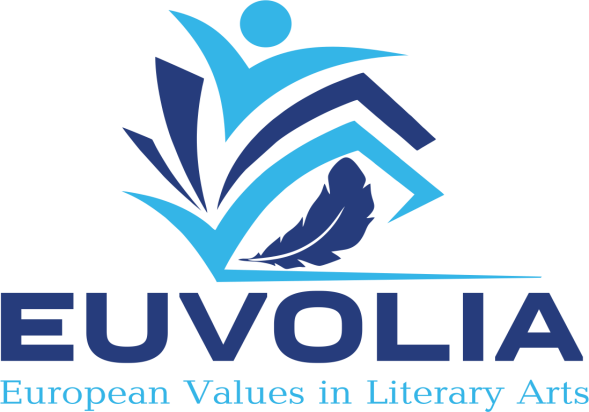 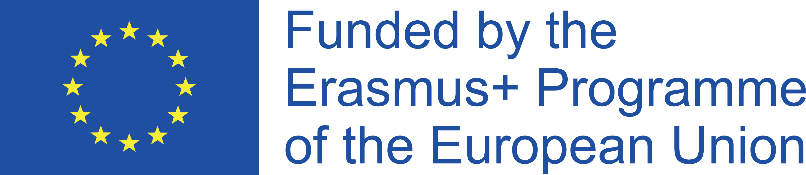 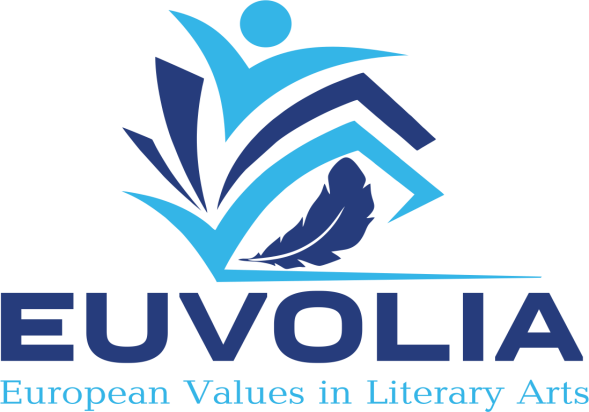 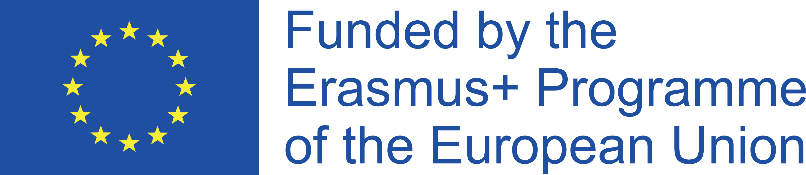 “Фауст” Й. В. Ґете
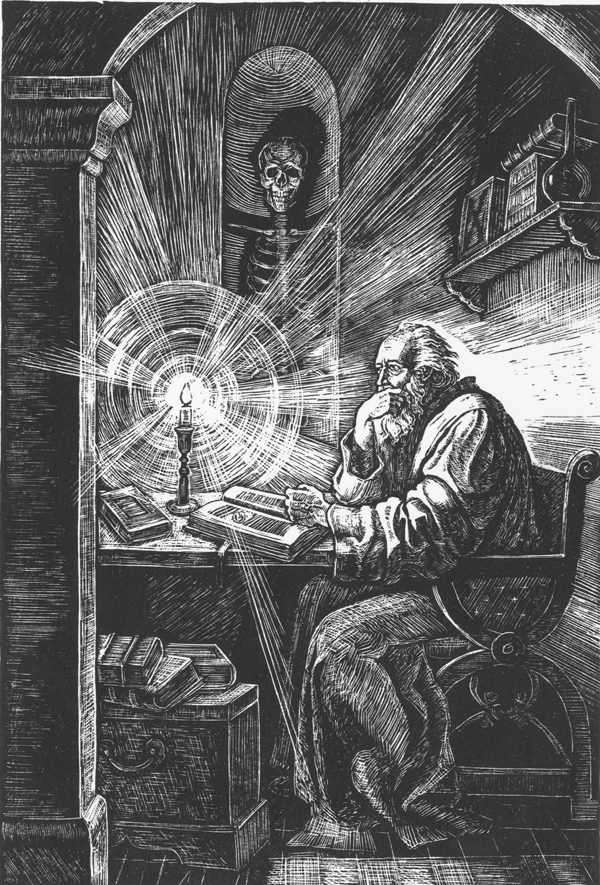 «Лиш той життя і волі гідний,
Хто б'ється день у день за них».
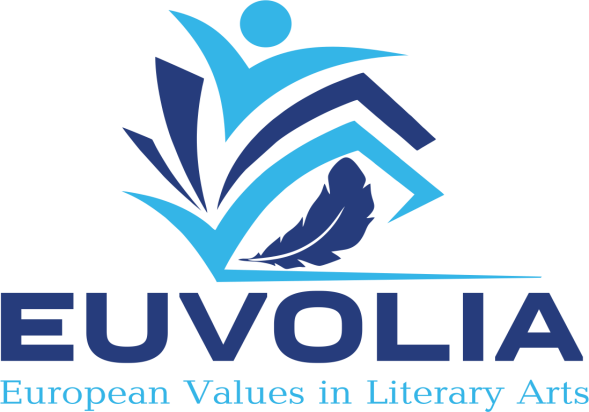 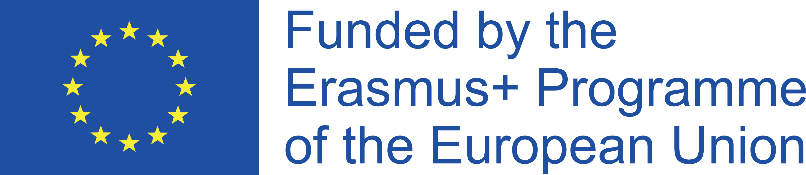 Французька революція – одна з головних передумов розвитку романтизму
А) ідеали бунтарства, свободи, рівності, звільнення від старого світу з його нормами та законами;
Б) розчарування в ідеалах Просвітництва.
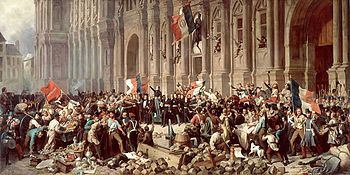 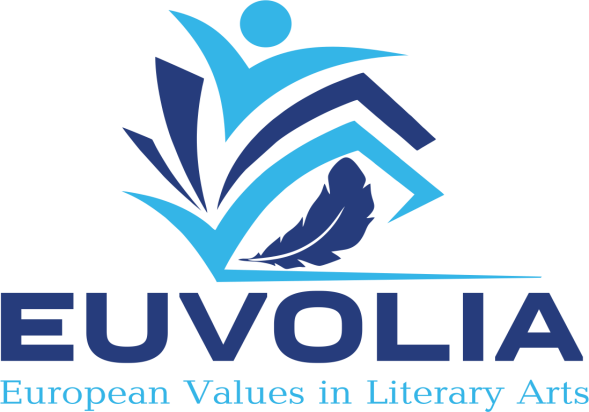 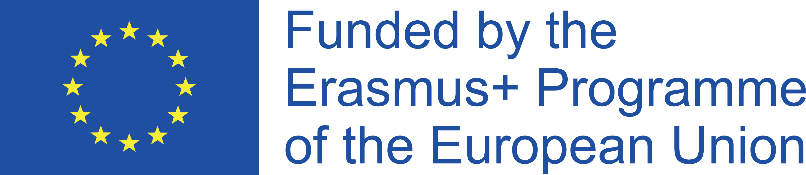 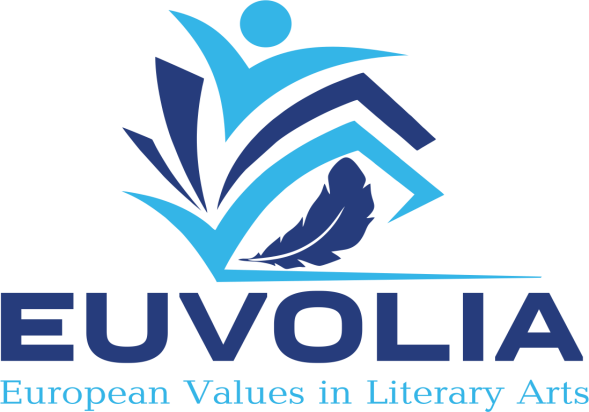 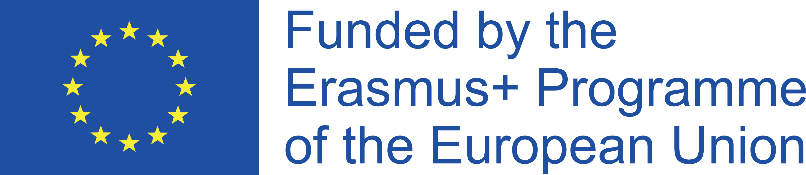 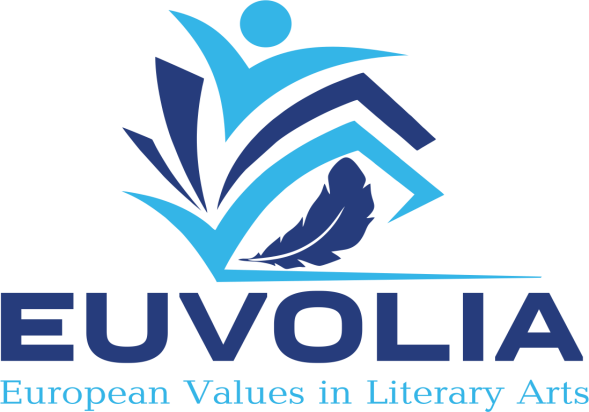 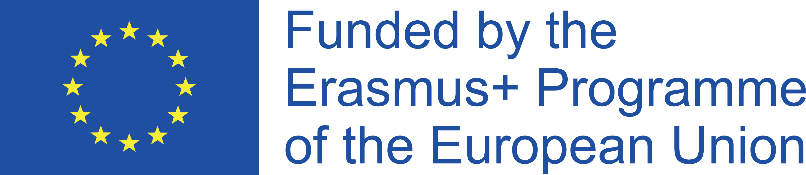 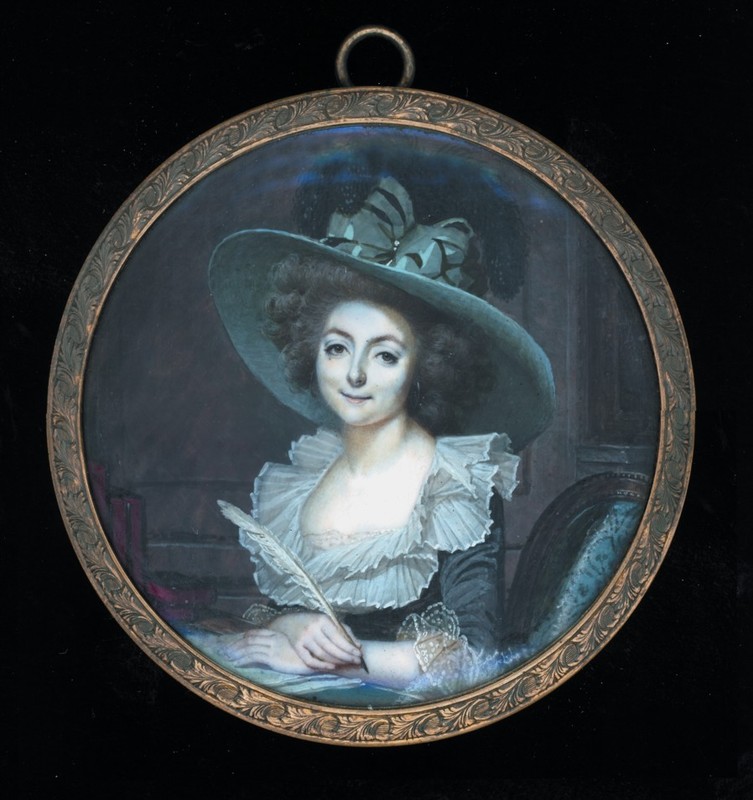 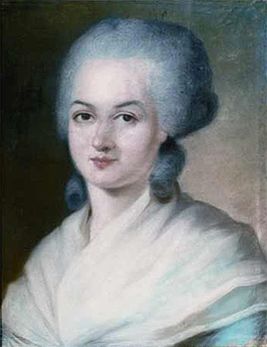 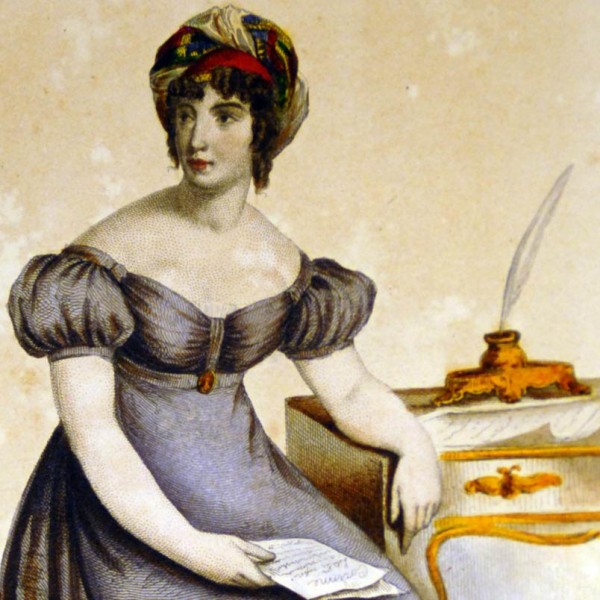 Софі де Кондорсе́, Олімпія де Гуж, Анна-Луїза Жермена де Сталь та Жорж Санд (справжнє ім'я Амандіна Аврора Люсіль Дюпен).
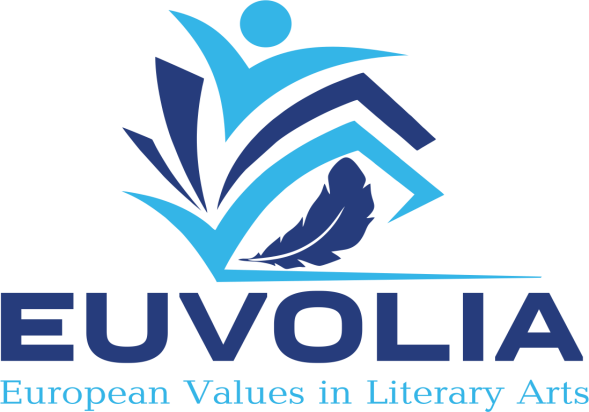 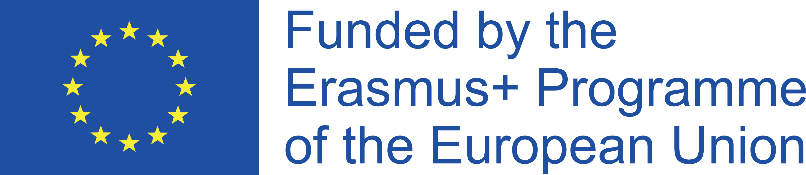 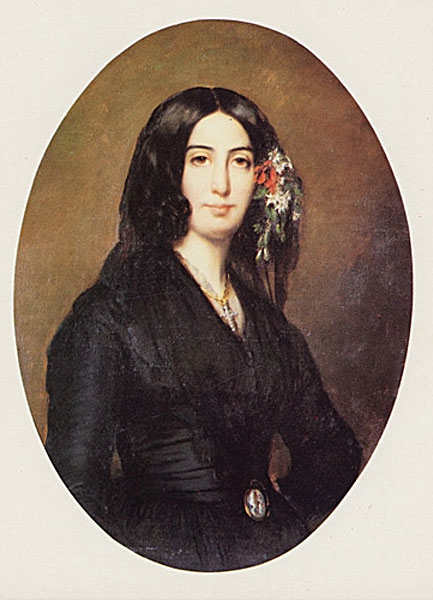 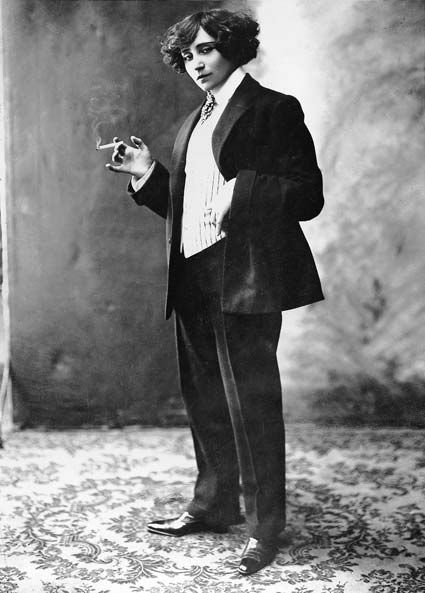 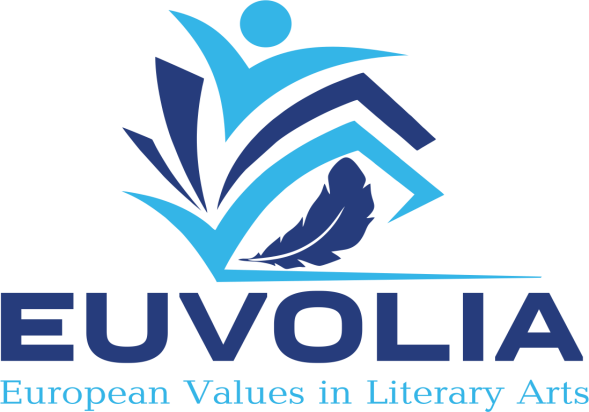 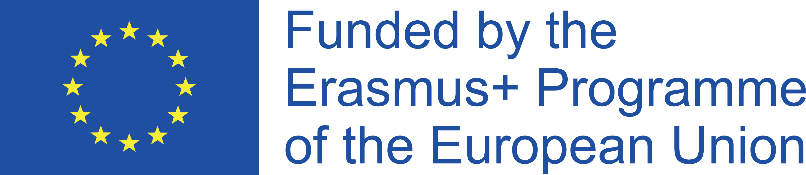 Представники: А.В. та Ф. Шлегелі, Л. Тік, Новаліс, К. Брентано, Е.Т.А.Гофман, Г. Гейне, В. Скотт, В. Вордсворт, С.Т. Колрідж, Р. Сауті, Дж. Байрон, П.Б. Шеллі, М. Шеллі, В. Гюго, Жорж Санд, В. Ірвінг, Дж. Ф. Купер, Е. По.


В. Гюго “Людина, яка сміється”
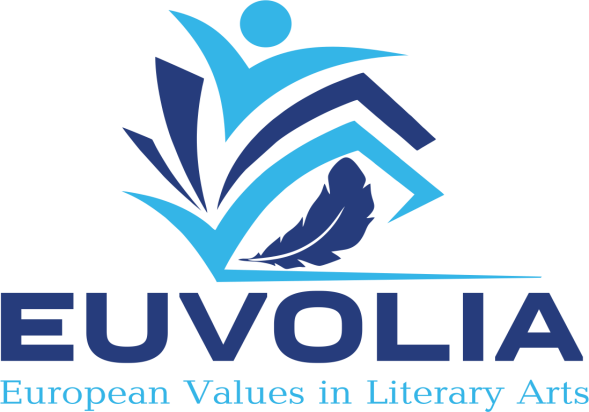 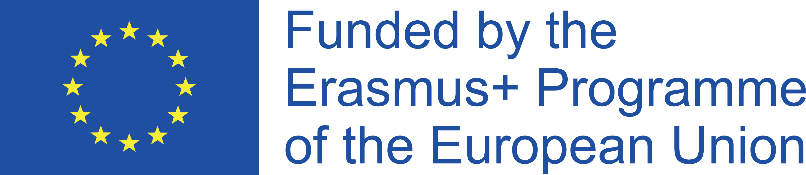 2. Просвітники посприяли затвердженню у системі європейських цінностей таких категорій як РАЦІОНАЛІЗМ, СУСПІЛЬНА КОРИСТЬ, ОСВІЧЕНІСТЬ, ЗАКОННІСТЬ (поняття правової держави), РІВНІСТЬ ТА СВОБОДА ГРОМАДЯН У ДЕРЖАВІ, ГУМАНІЗМ, ПРАВО ОСОБИСТОСТІ НА ІНДИВІДУАЛЬНИЙ ВИБІР ЦІННІСНИХ ОРІЄНТИРІВ.
1. ГРОМАДЯНСЬКА СВІДОМІСТЬ стає тим орієнтиром, який визначає  цінність особистості в літературі класицизму.
3. В літературі романтизму затверджується ідея СОЦІАЛЬНОЇ СПРАВЕДЛИВОСТІ, пов’язана з ідеалами французької революції,  активізується  УВАГА ДО “ІНШОГО” (до феномену «інаковості»), актуалізується “ЖІНОЧЕ ПИТАННЯ”,  увага до ролі жінки в суспільстві.
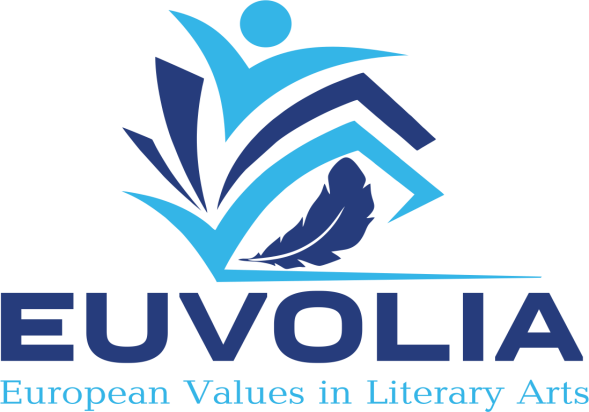 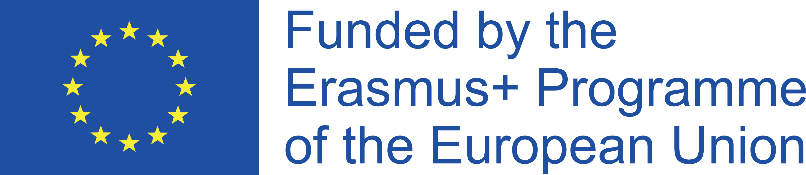